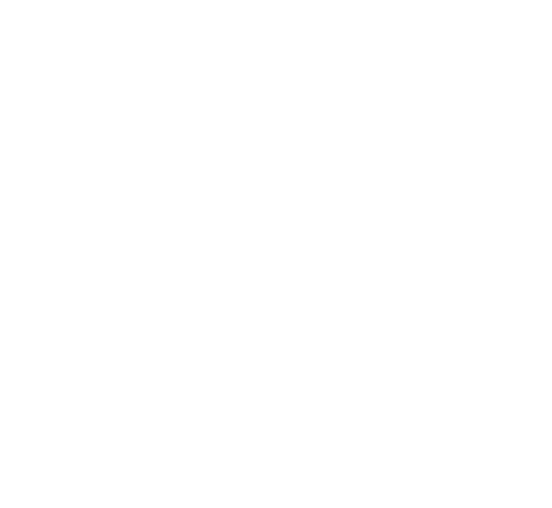 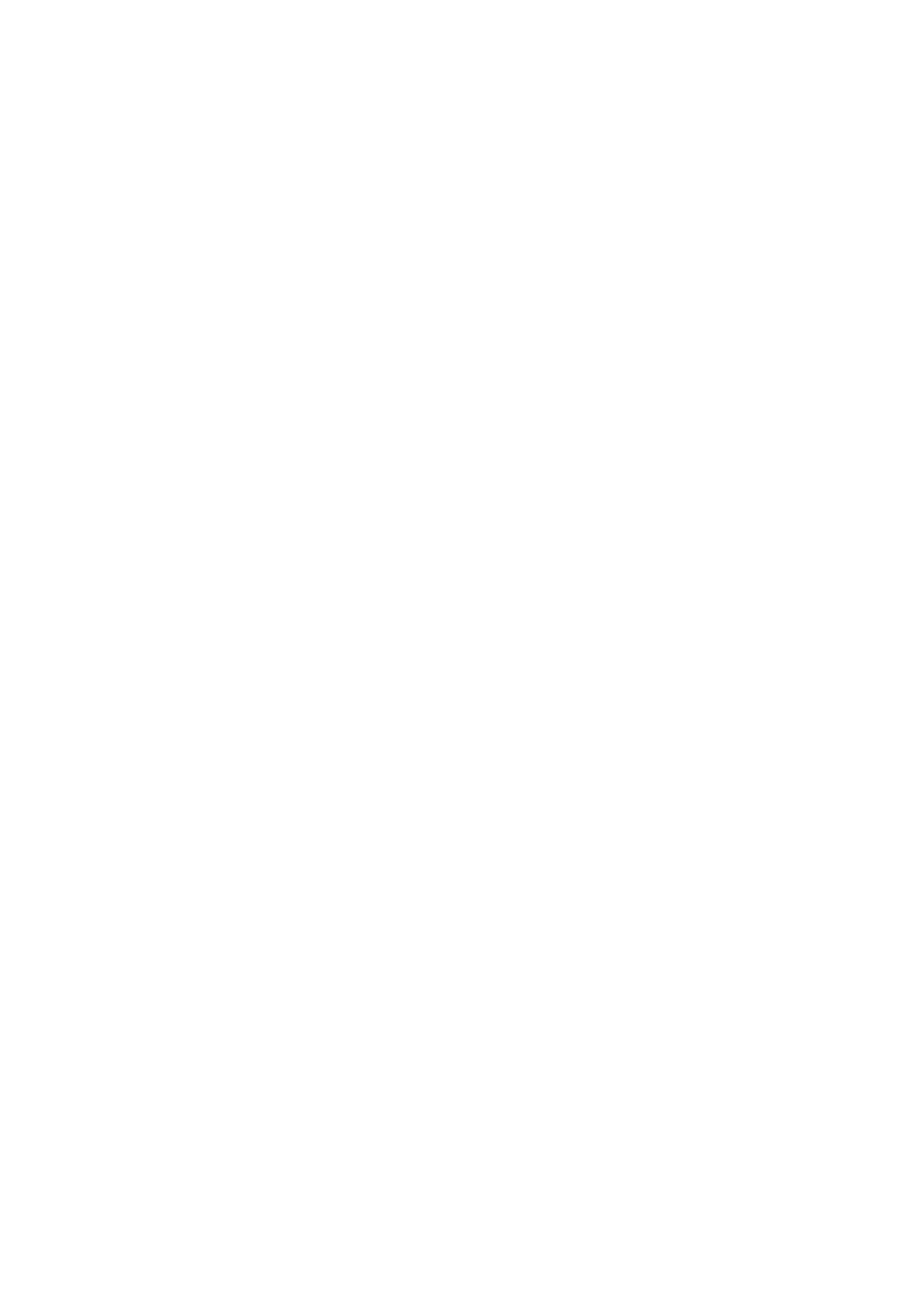 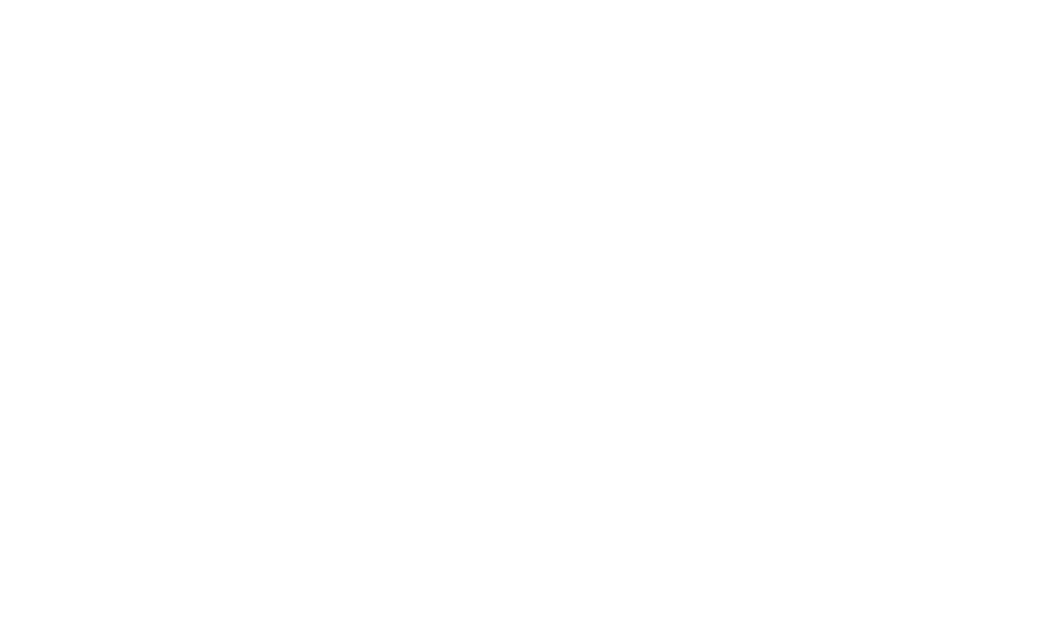 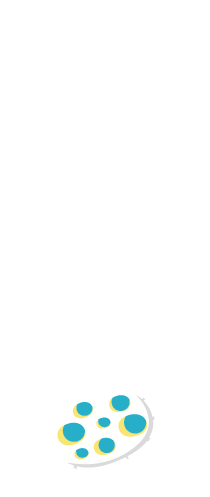 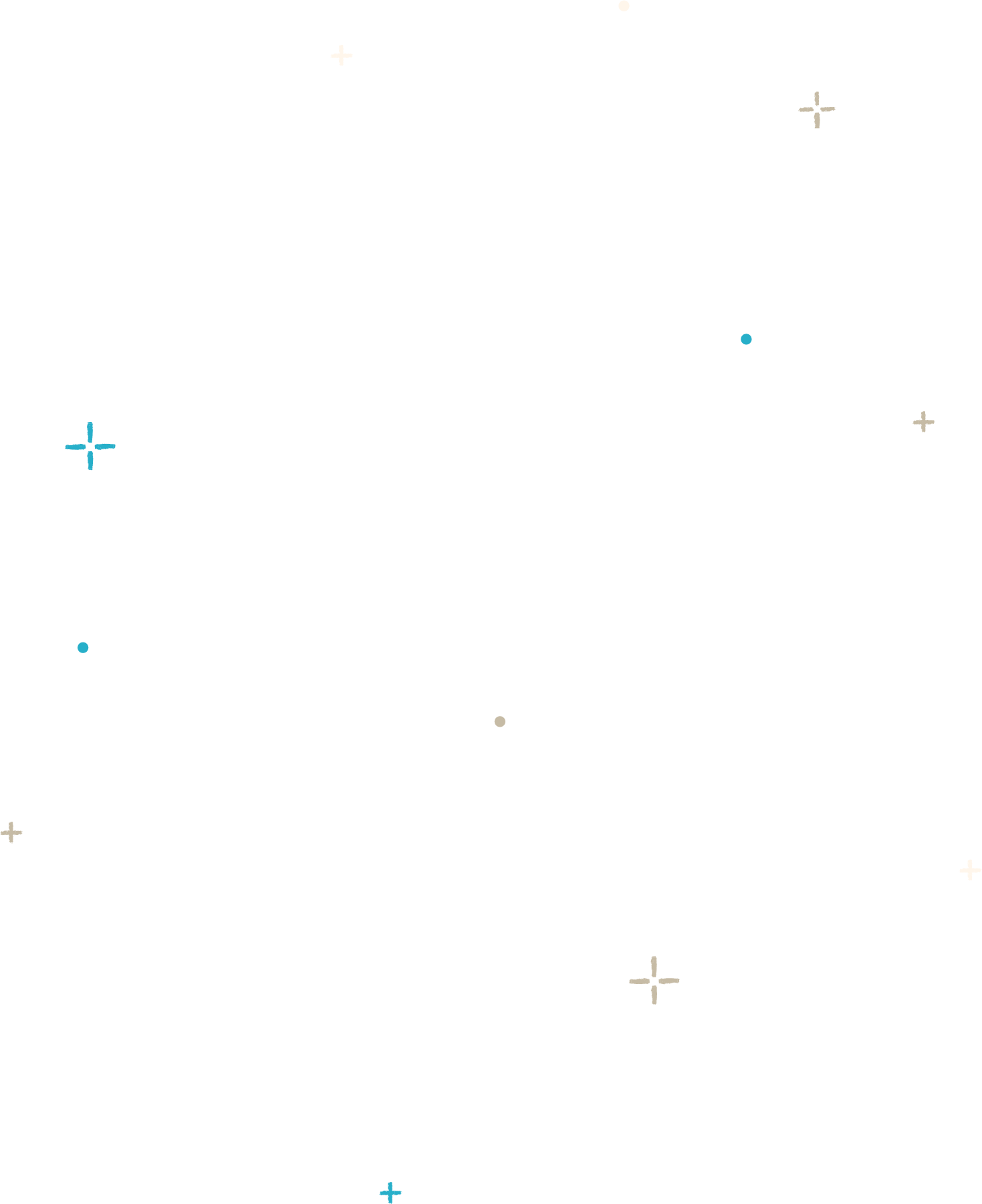 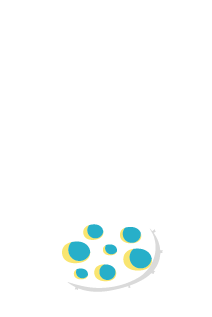 Special
Halloween
menu
Main Dishes
Beverages
Roasted Chicken Supreme Shrimp Cocktail
Dim sum Platter 
Chinese Spring Rolls Friend Fillet Steak 
Grilled Sirloin Streak Chargrilled Rump Shoulder of Lamb 
Rye Bay Scallops 
Chicken Breast Special Smoked Salmon
Apple Juice
Mango Juice Pineapple Juice Iced Coffee Smoothies
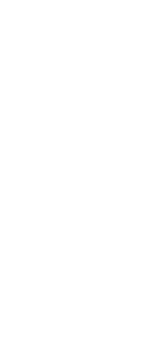 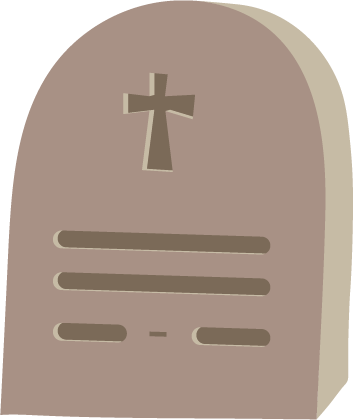 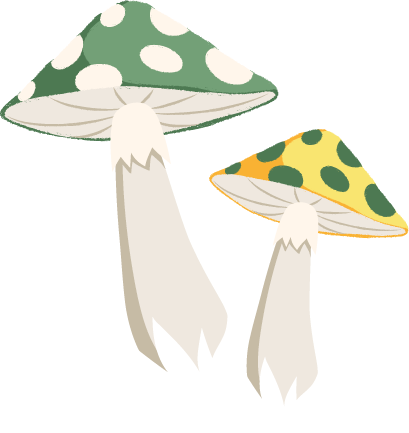 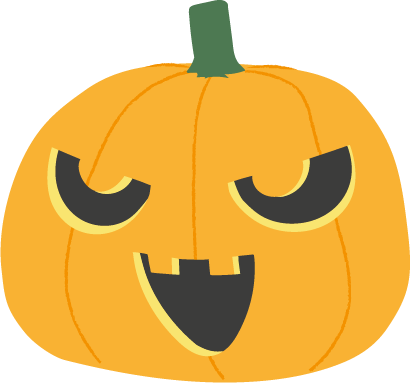 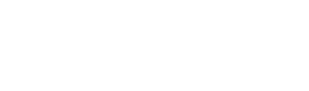 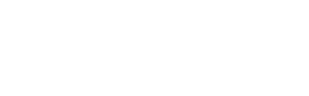